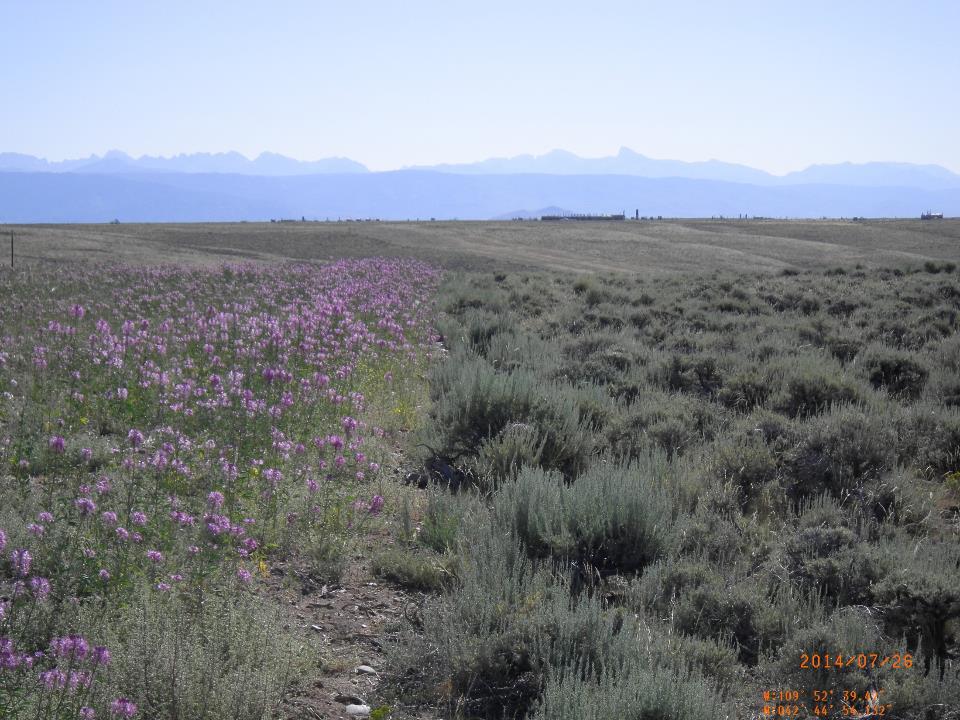 Insect response and dispersal within a semi-natural natural gas field undergoing restoration activities
Michael Curran (University of Wyoming, Program in Ecology)
Collaborators:
Dr. Douglas Smith and Dr. Peter Stahl (UW Ecosystem Science & Management)
j
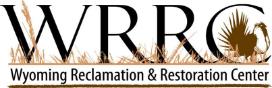 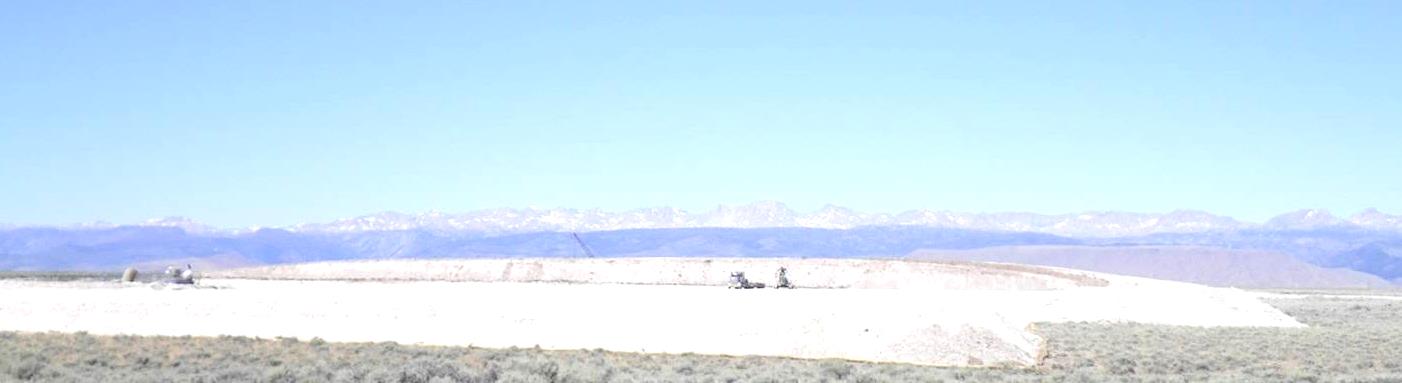 Land Reclamation and Ecosystem Restoration in Oil and Gas Fields
May be viewed as ‘assisted succession’ (McCann 2007, Walker et al. 2007)
Typically focused on structural, not functional, end points
Regulatory Criteria – Roll Over/Bond Release
Lack of attention on native annual forbs (Prasser 2015)
Based on vegetation structure and composition
Reclaimed sites compared to adjacent, undisturbed reference sites (BLM Gold Book 2007)
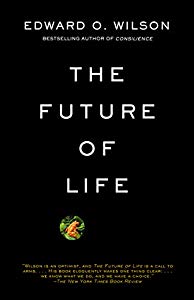 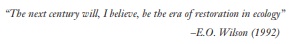 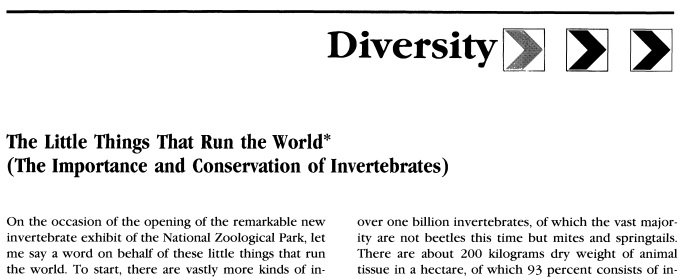 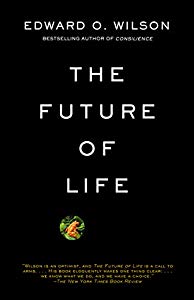 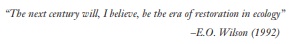 Insects and Ecosystem Services
Provisioning Services
Food, raw materials, fresh water, medicinal resources
Regulating Services
Local climate and air quality, carbon sequestration and storage, moderation of extreme events, waste-water treatment, erosion control/soil fertility, pollination, biological control
Habitat or Supporting Services
Habitat for species (food, shelter, water), maintenance of genetic diversity (high species diversity often means high genetic diversity), nutrient cycling
Cultural Services
Recreation (mental & physical health), tourism, aesthetic appreciation and inspiration for culture, art, and design, spiritual experience
www.teebweb.org
Insects and Restoration Ecology
Few studies have examined how insects respond to vegetation communities at different successional stages (especially in high altitude/arid environments)
Have been used as indicators of restoration success in natural/semi-natural ecosystems (e.g., Longcore 2003)
Large amounts (i.e., statistically valid numbers) of insects can be collected in short time periods
Pollinator habitat restoration very well studied in crop-agriculture
5 of 22,137 published articles on pollinator habitat restoration are in non-crop systems (Menz et al. 2011 – only a few since)
Information about Insects from previous literature
Plant-vigor hypothesis (Price 1991) – if given choice, insects prefer young, vigorous plants over old, decadent plants (this has been shown with domestic livestock and other herbivorous animals, as well)
Mass-flowering hypothesis (Westphal et al. 2003) – in non-diverse ecosystems (agriculture based), patches of dense flowers increase pollinator diversity and abundance
Many insects avoid terpenoids (produced by old sagebrush) and very few insect families eat wood
Not many studies have been conducted to see how grazing impacts insects, but most show negative impact (Fleischer 1994)
Not much is known about wild pollinators in rangelands (Harmon 2011)
Benefits of insect studies
High numbers (statistically valid samples) collected in short times
Relatively inexpensive to study
Indicators of ecosystem recovery (e.g. Longcore 2003)
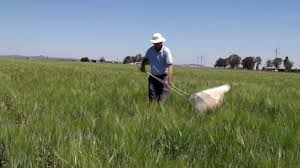 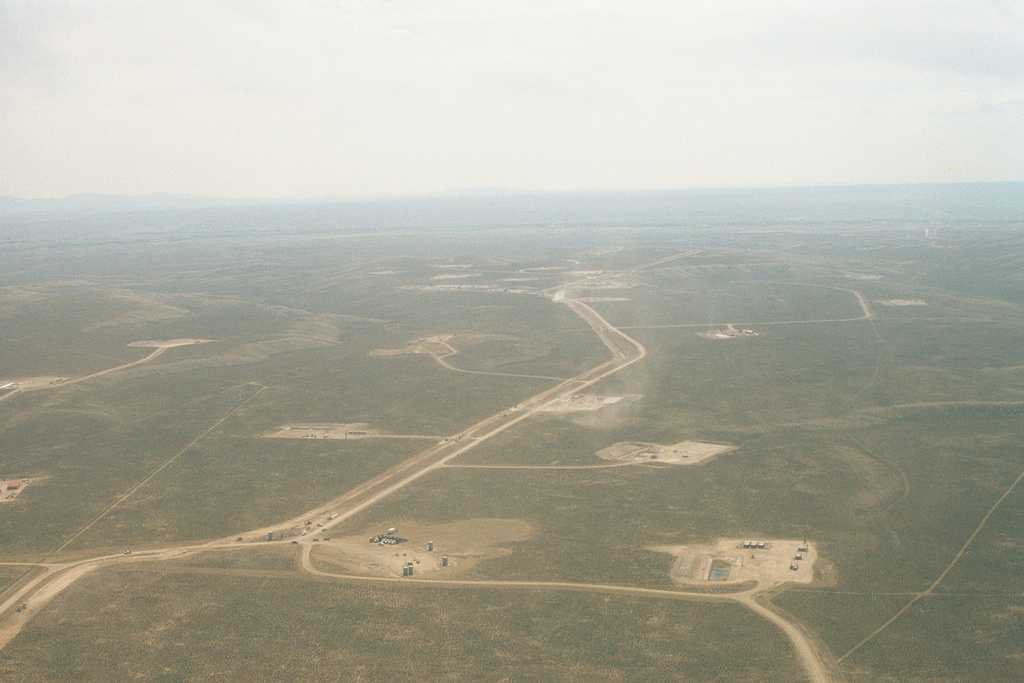 Study Area
Pinedale Anticline natural gas field (Pinedale, WY, USA)
High daily and annual temperature fluctuations
~2,100 m elevation
42 day frost-free period
Low (254-356 mm) and unpredictable precipitation
Highly fragmented
5,289 acres of initial disturbance with 3,668 acres undergoing active reclamation (69.3%)
Subject to domestic livestock grazing possibly dating back to 1871
All sites selected in study fall in ESD R034AY222WY
Historic climax plant community of mixed grass, big sage
Study Area
a.                                                                                                            b.
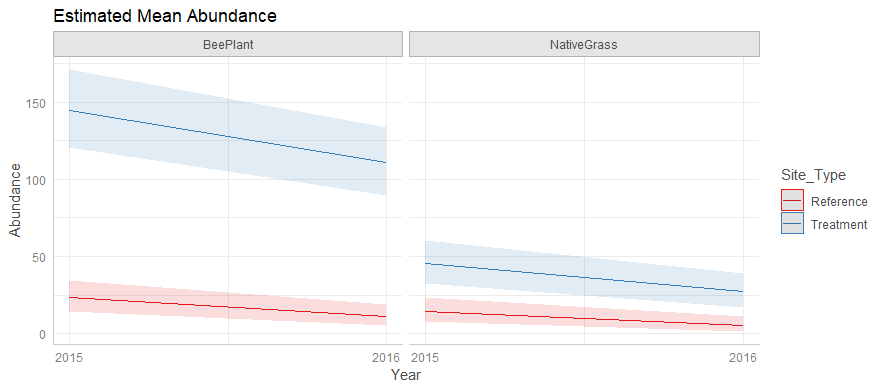 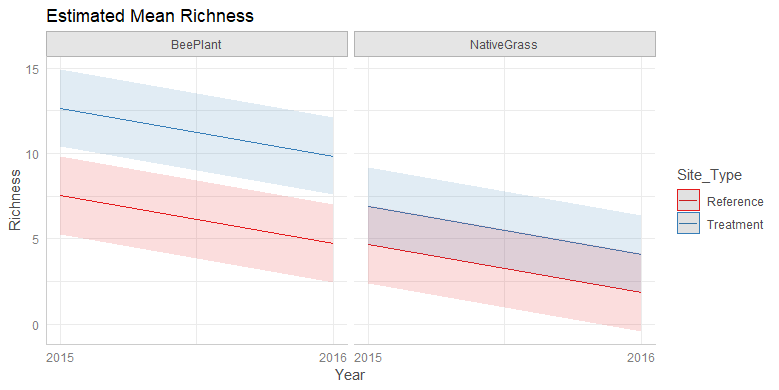 2015 Whittaker Plot
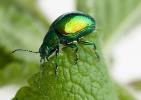 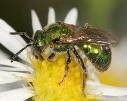 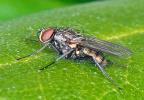 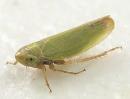 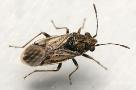 2015 Ecological Role
2016 Whittaker Plot
2016 Ecological Role
Drawbacks of Pinedale Study
Unsure if reclaimed sites provide suitable nesting habitat
Unsure if reclaimed sites are acting as resource islands or sinks
Limited to one time of year (generally the case in mass-flowering studies)
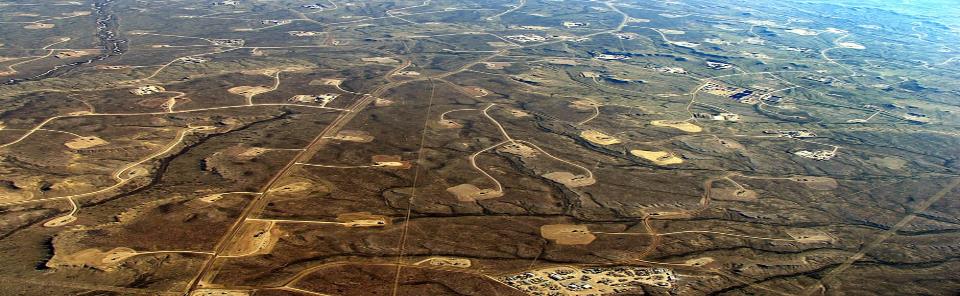 Jonah Infill Study
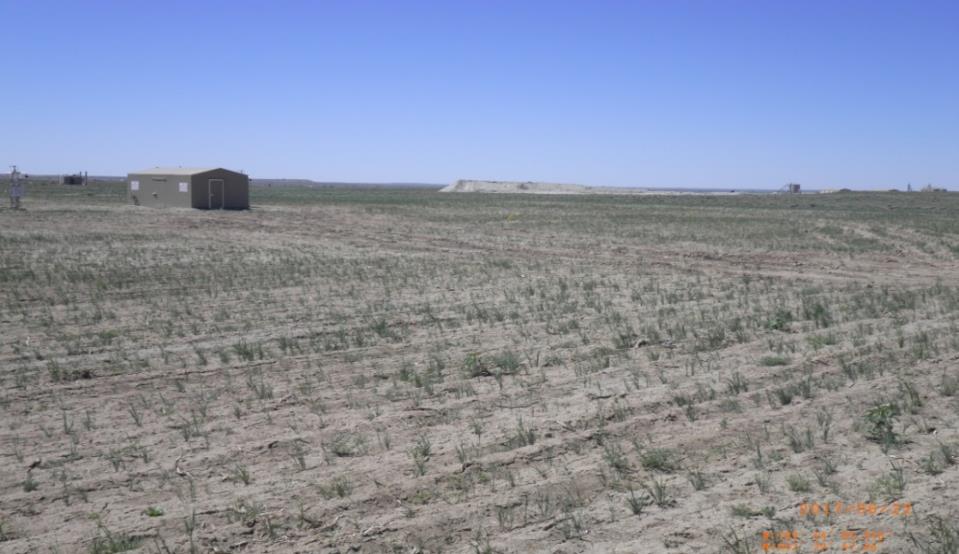 Insect Abundance (sweep nets)
Early/mid-season families (Yarrow sites)
Late season sites (Rocky Mountain bee plant)
Late season
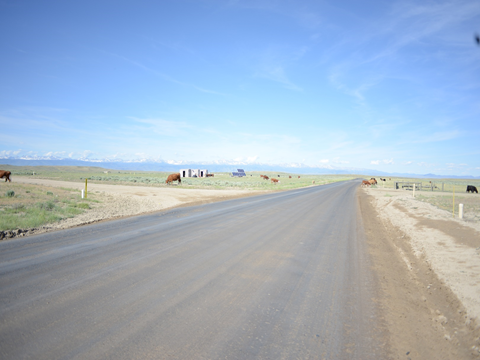 Preliminary Results/Challenges
Insect densities are higher on sticky traps located on and near reclaimed well pads (~4,000;~6,000 insects per each study area)
Identifying beyond Order difficult for many insects on sticky traps
Zero values and count data not traditional in spatial analysis
Generally, continuous data used for this study design
Unable to determine if insects are coming from areas outside of specific study area
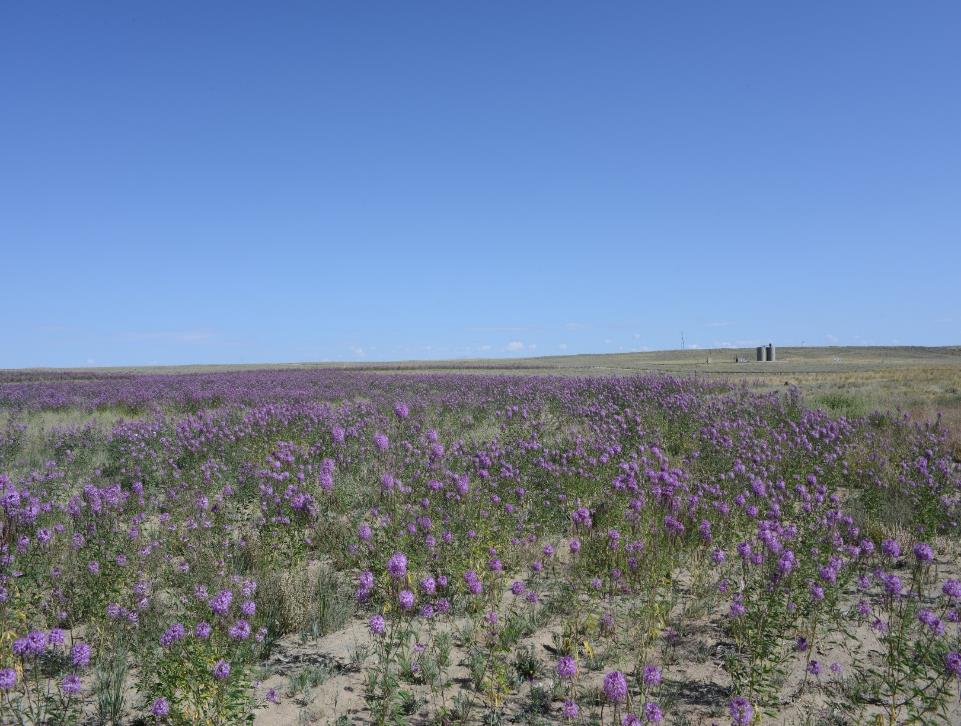 Expected Outcomes
Provide a baseline for insect groups in this environment
Determine whether insects which are utilizing well pads are moving away from well pads and across well pads
Map insect abundance and movement patterns
Heat map
Subjective
 Kriging
Current Research: combine sticky traps, protein marking, and sweep netting at different points in the year
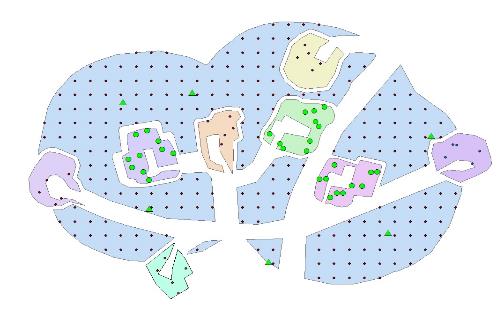 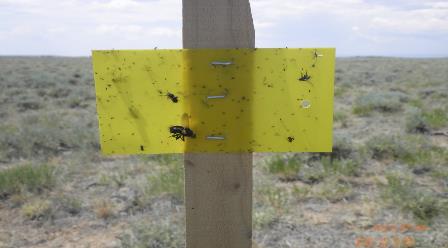 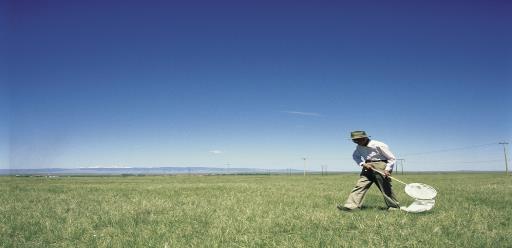 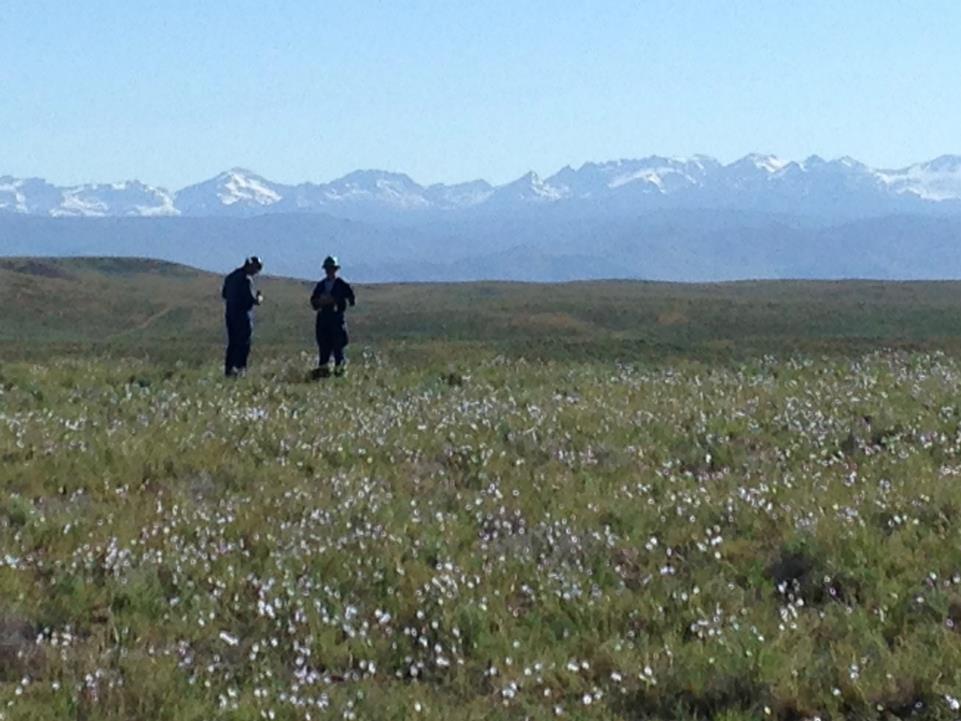 Thank you!
Jonah Energy 
Wyoming Reclamation and Restoration Center




Collaborators
Smith, Hagler, Machtley, Robinson, Anderson-Sprecher, Stahl
Pinedale Bureau of Land Management
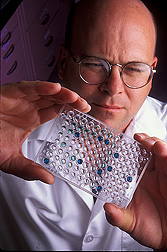